Формирование баз данных
 для мониторинга книгообеспеченности в НБ СФУ 
 

Ольга Дмитриевна Булыкина,
специалист отдела АБИС 
Ресурсного центра БИК СФУ
2014-2015 учебный год. СФУ
19 институтов
202 кафедры
3 300 преподавателей

35 500  студентов
2009  групп

170 направлений подготовки и специальностей     
2 449 учебных планов
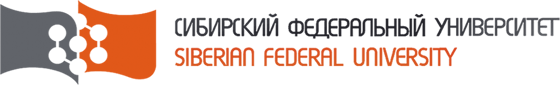 [Speaker Notes: АИС по управлению учебным процессом представляет собой множество функциональных блоков на программной основе my sgl и охватывает все его стороны]
АИС по управлению
 учебным процессом СФУ
«Учебные планы»
   «Деканат»
   «Нагрузка»
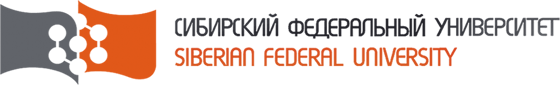 [Speaker Notes: Для оперативного и регулярного получения данных по учебному процессу налажено взаимодействие с  отделом технического сопровождения этих систем. Обеспечен сетевой доступ к ним. Выгрузки производятся в начале каждого учебного полугодия.]
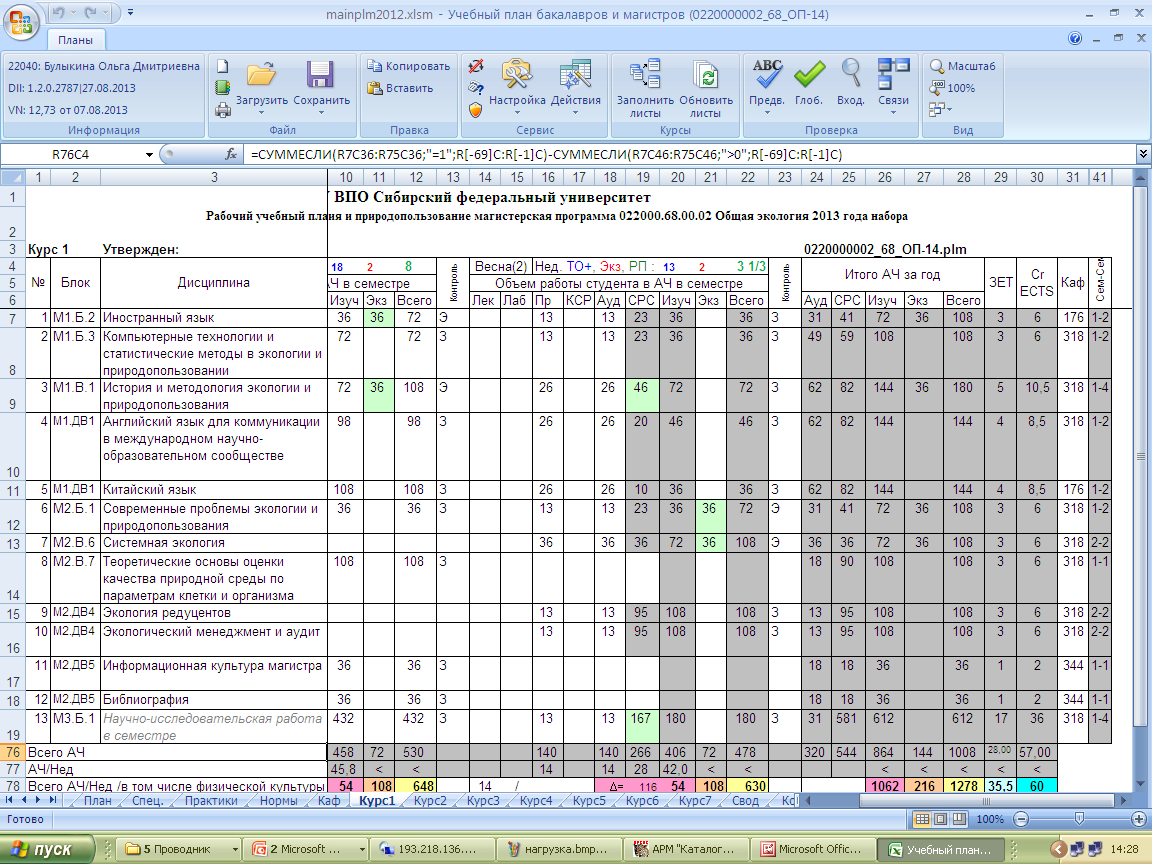 Учебные планы
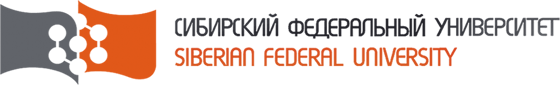 [Speaker Notes: На каждый профиль подготовки, специальность или специализацию отдельный учебный план с параметраиExl в программной оболочке]
Деканат
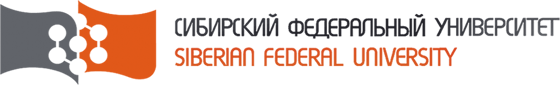 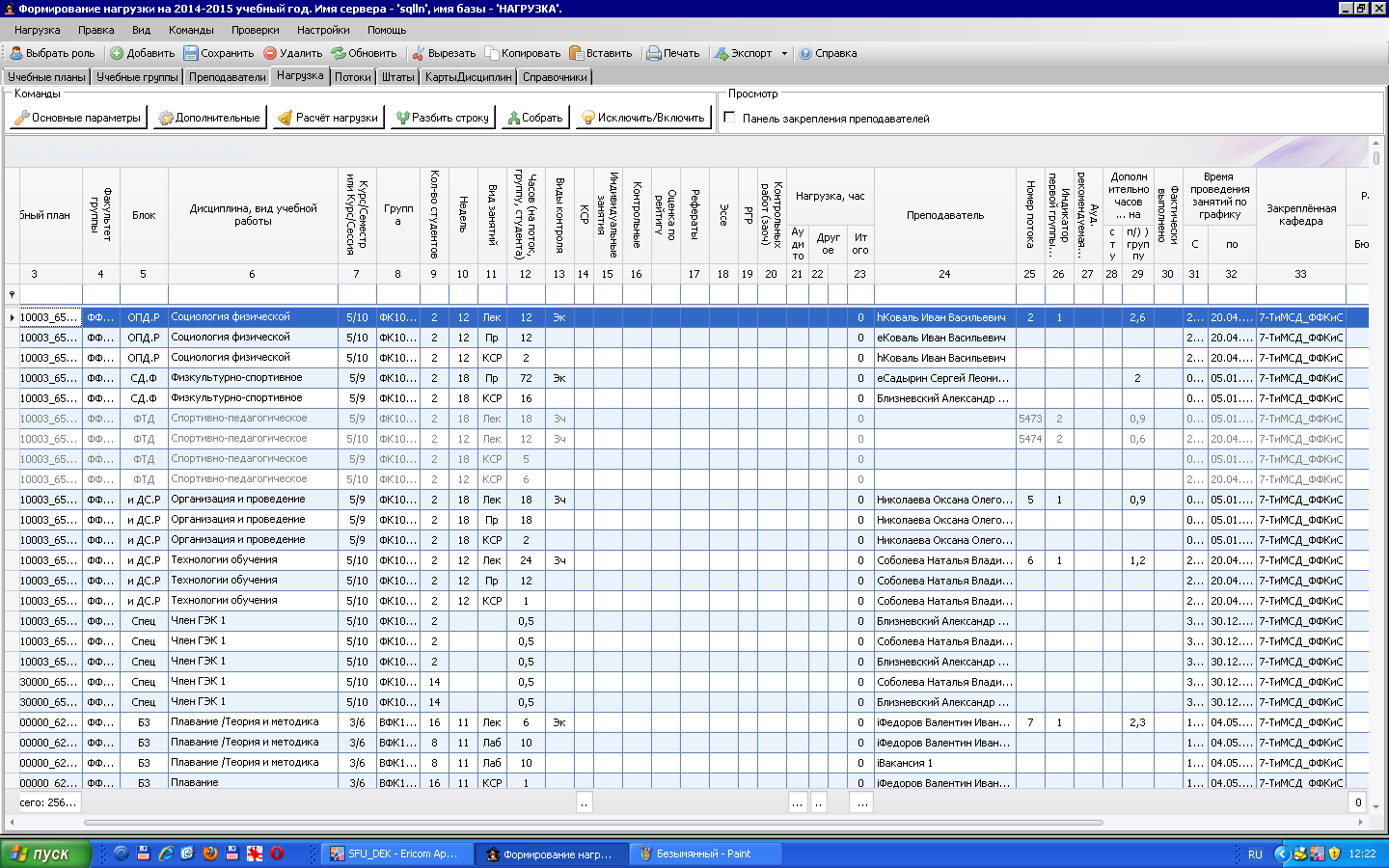 ИС «Нагрузка»
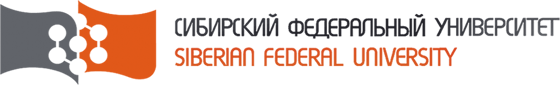 [Speaker Notes: Количество строк по каждому преподавателю определяется количеством преподаватель - учебный план – дисциплина  – полугодие – виды занятий]
Программное и технологическое обеспечение для преобразования данных
Учебные планы
 модуль xplany на java в txt-формат

Деканат
Нагрузка
 сервис по преобразованию данных из Exlel в ISO 2709 модуля IRBISA 
 конвертирование и слияние  средствами ИРБИС
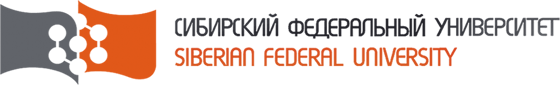 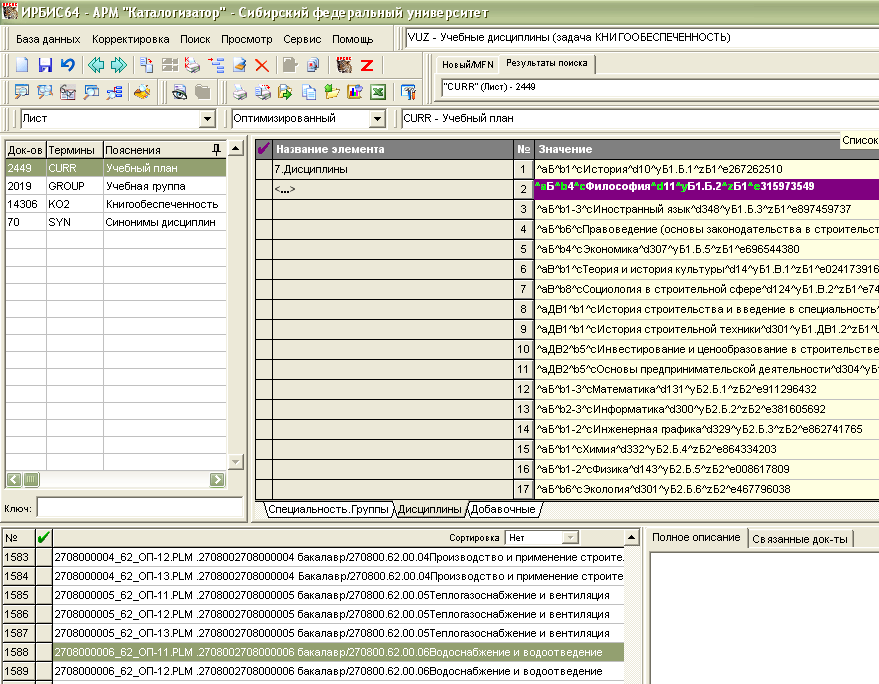 Учебные планы – БД ВУЗ
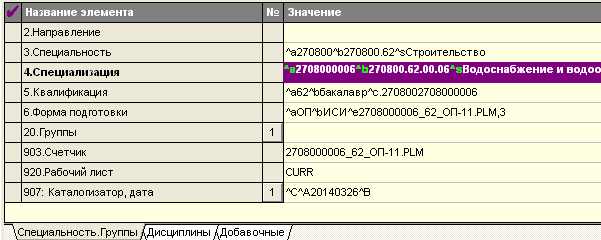 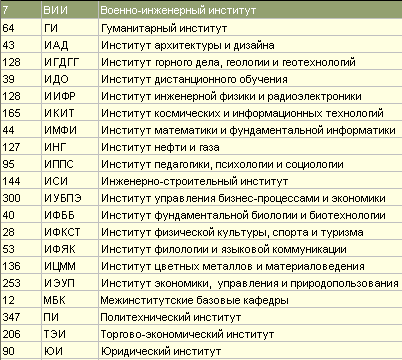 Институты – Учебные планы
Запись группы – БД ВУЗ
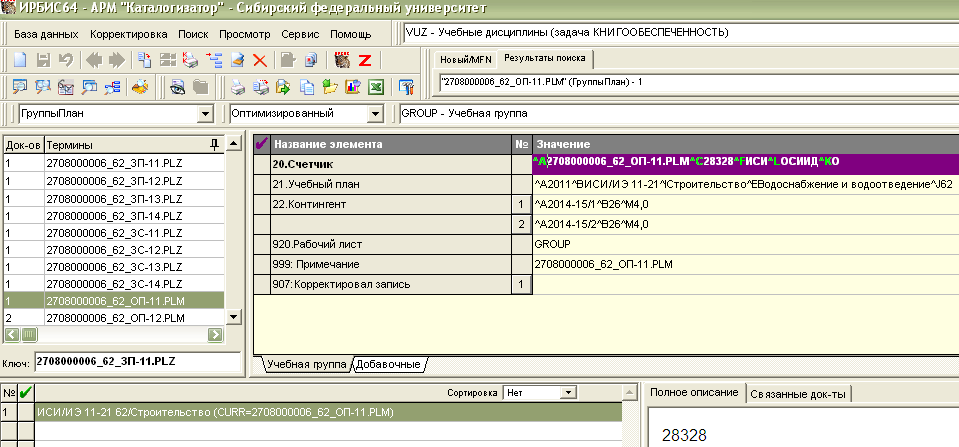 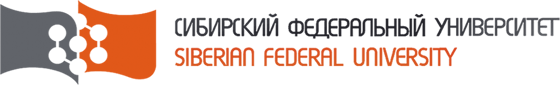 Поиск по книгообеспеченности
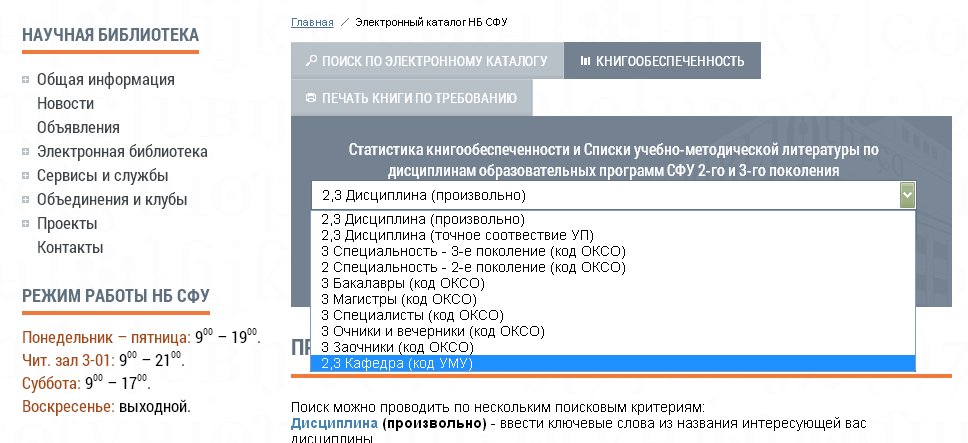 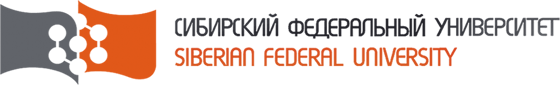 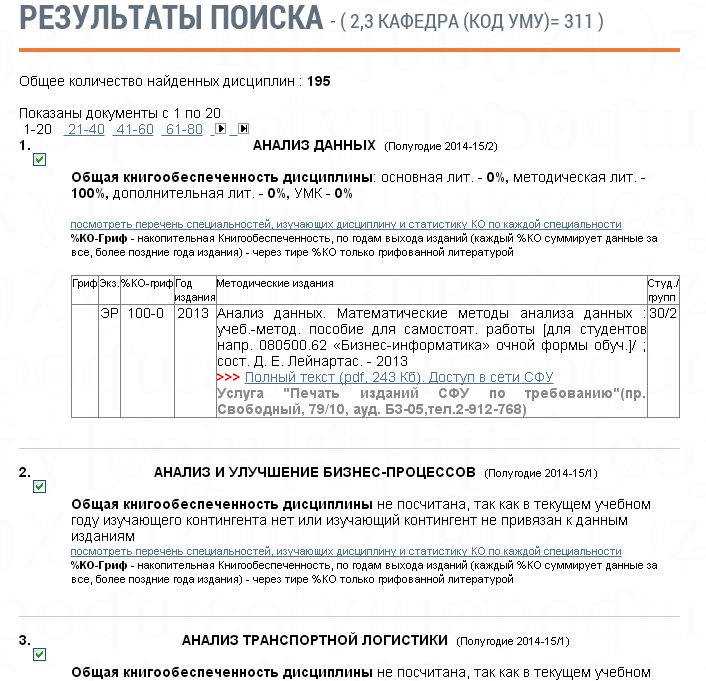 Поиск по книгообеспеченности
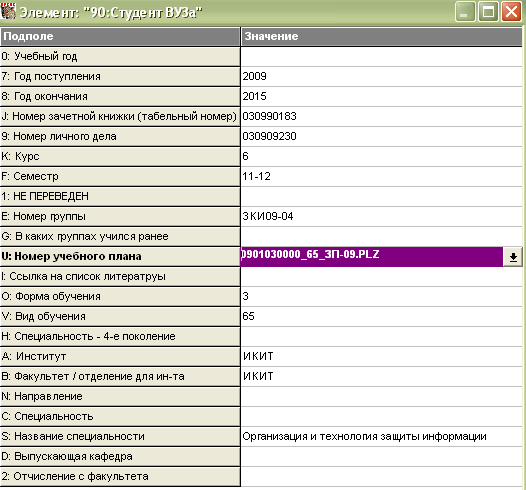 Запись студента – БД RDR
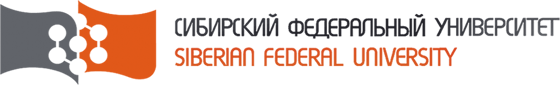 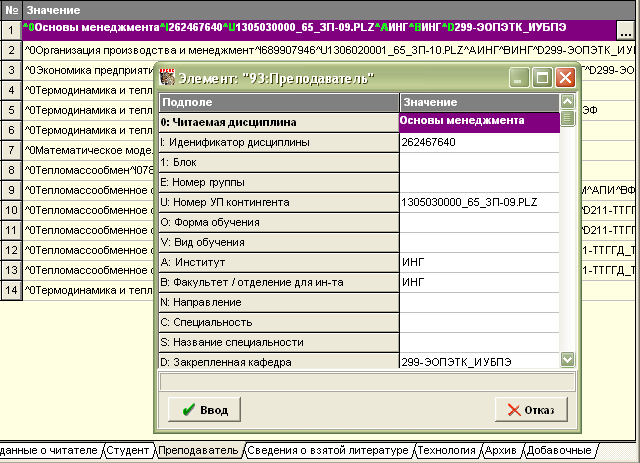 Запись преподавателя
Сервисы личного кабинета для преподавателей и студентов
Дисциплина - Код учебного плана - Полугодие
Учебно-методические комплексы
Основная литература	
Методическая литература	
Дополнительная литература
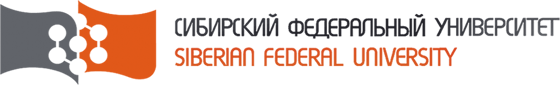 Личный кабинет преподавателя
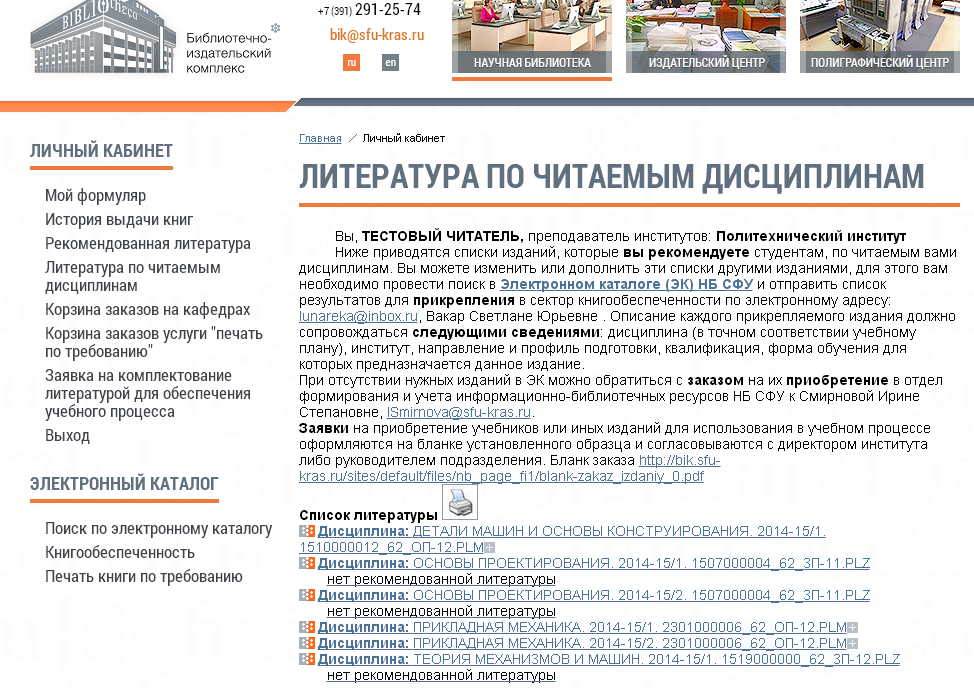 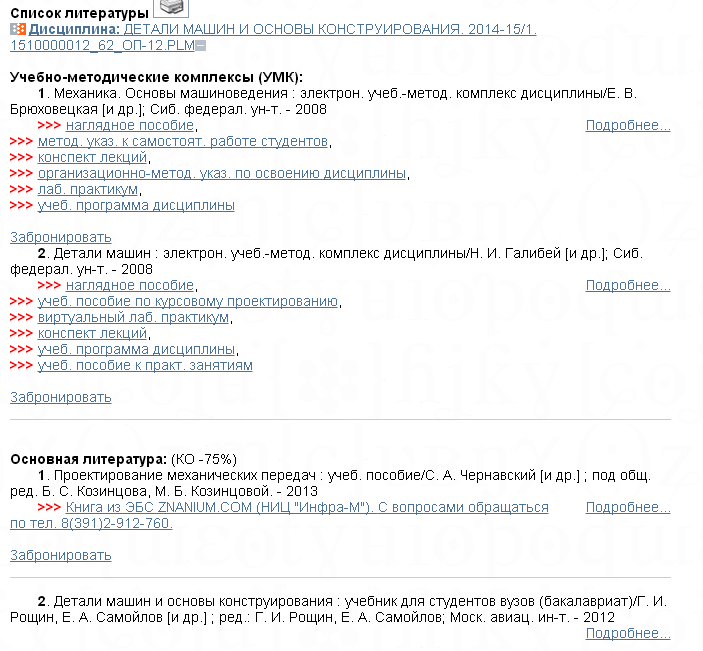 Личный кабинет преподавателя
Личный кабинет студента
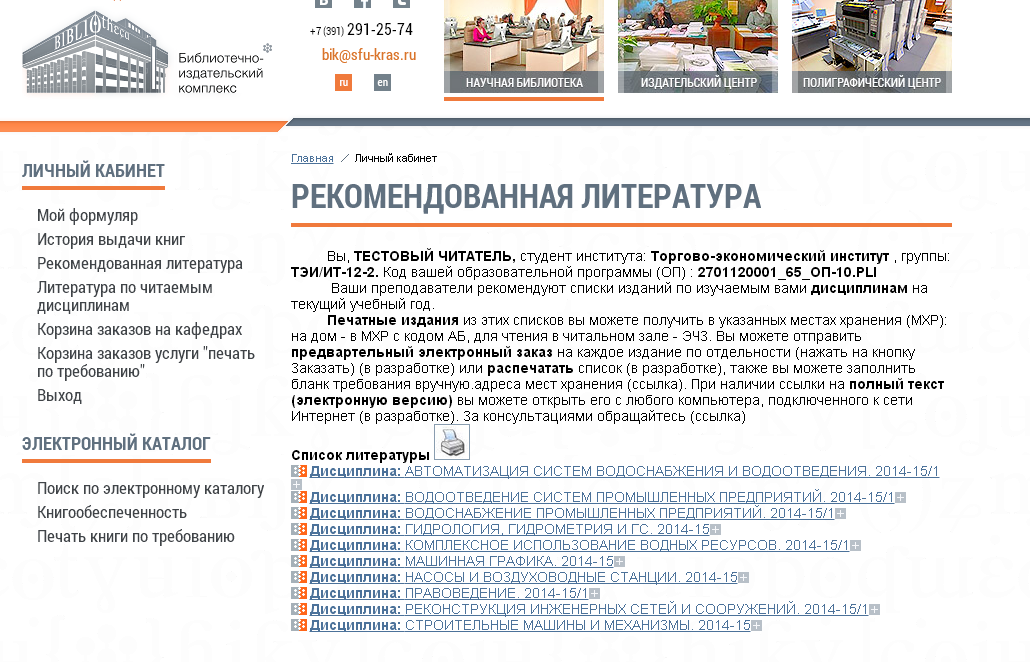 Личный кабинет студента
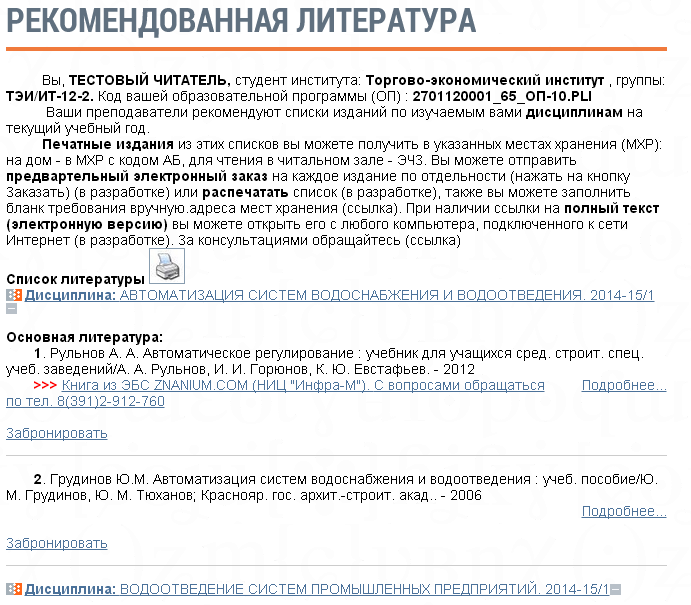 Личный кабинет студента
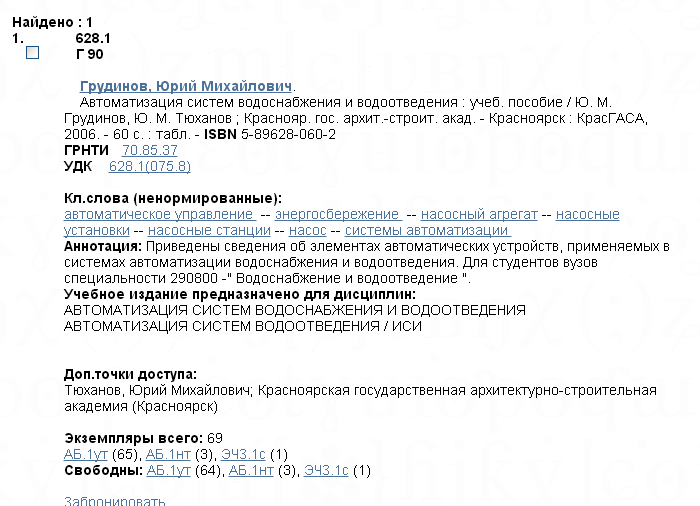